স্বাগতম
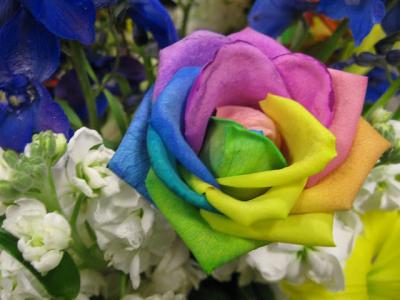 Sunday, January 12, 2020
amin001974@gmail.com
1
শিক্ষক পরিচিতি 
                 মোঃ আমিনুল ইসলাম
                                       সহকারি  শিক্ষক
                চাঁদপুর আহমাদিয়া ফাযিল মাদ্রাসা
                               নতুনবাজার, চাঁদপুর । 
                   মোবাইল-০১৯১১২৭২৪৩৭
Sunday, January 12, 2020
amin001974@gmail.com
2
পাঠ পরিচিতি  শ্রেনি :নবম বিষয় :উচ্চতর গণিত(ঘণ জ্যামিতি) অধ্যায় :ত্রয়োদশ
Sunday, January 12, 2020
amin001974@gmail.com
3
নিচের ছবিতে কী দেখতে পাচ্ছ?
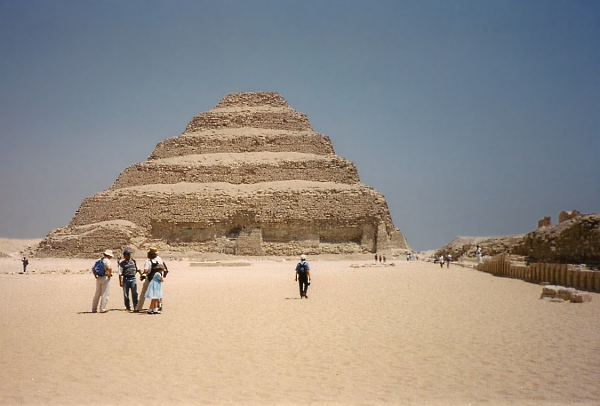 Sunday, January 12, 2020
amin001974@gmail.com
4
পিরামিড আকৃতির ঘনবস্তুর পৃষ্ঠতলের ক্ষেত্রফল ও আয়তন পরিমাপ
Sunday, January 12, 2020
amin001974@gmail.com
5
শিখনফল
এই পাঠ শেষে শিক্ষার্থীরা…
১.পিরামিড আকৃতির বস্তুর তলের ক্ষেত্র ফল নির্ণয় করতে পারবে ;
২.ক্ষেত্রফলের এবং আয়তননির্ণয় করতে পারবে;  
৩.পিরামিড সংক্রান্ত গাণিতিক সমস্যার সমাধান করতে পারবে।
Sunday, January 12, 2020
amin001974@gmail.com
6
আমরা একটি ভিডিও দেখি
বহুভুজের উপর অবস্থিত যে ঘনবস্তুর একটি শীর্ষবিন্দু থাকে এবং
পার্শ্বতলগুলোর প্রত্যেকটি ত্রিভুজাকার থাকে তাকে ।পিরামিড বলে।
Sunday, January 12, 2020
amin001974@gmail.com
7
কয়েকটি সুষম পিরামিড
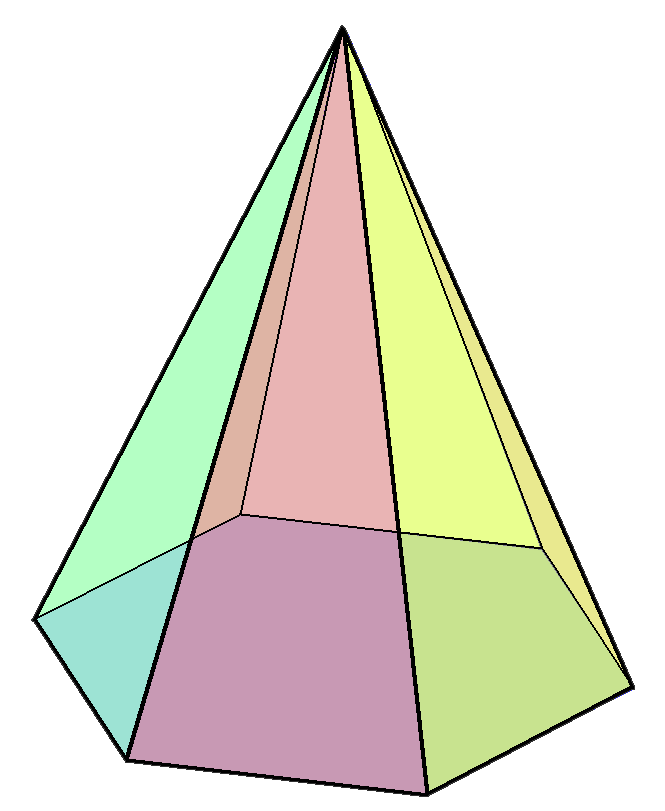 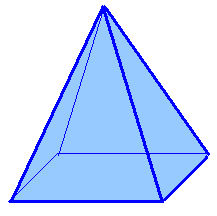 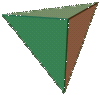 ত্রিভুজভূমিক পিরামিড
বর্গভূমিক পিরামিড
ষড়ভুজভূমিক পিরামিড
Sunday, January 12, 2020
amin001974@gmail.com
8
উচ্চতা
হেলানো উচ্চতা
শীর্ষ
তল
ধার
ভূমি
Sunday, January 12, 2020
amin001974@gmail.com
9
1
1
×b×h
×b×h
b×b
b
2
2
1
b




বোর্ডের কাজ
 সমগ্র তলের ক্ষেত্রফল = b×b +  4 × 
                           
       =  ভূমির ক্ষেত্রফল +        × (ভূমির পরিসীমা×হেলানো উচ্চতা)
2
Sunday, January 12, 2020
amin001974@gmail.com
10
এখানে ঘনকের এবং পিরামিডের
ভূমির ক্ষেত্রফল সমান
কিন্তু এরা সমান নয়
Sunday, January 12, 2020
amin001974@gmail.com
11
Sunday, January 12, 2020
amin001974@gmail.com
12
Sunday, January 12, 2020
amin001974@gmail.com
13
Sunday, January 12, 2020
amin001974@gmail.com
14
3টি পিরামিডের আয়তন = 1টি ঘনকের আয়তন
1
1টি পিরামিডের আয়তন=            ঘনকটির আয়তন
3
Sunday, January 12, 2020
amin001974@gmail.com
15
বোর্ডের কাজ
1
2
ঘনবস্তুটির উচ্চতা = 12 cm
হেলানো উচ্চতা = ∙122 + 122  cm
= 12√2 cm
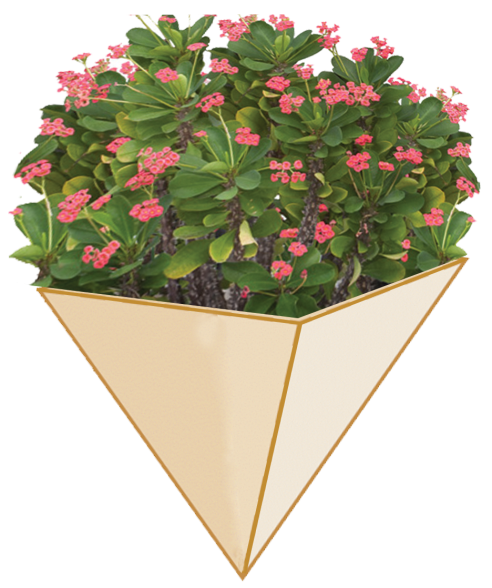 24 cm
হেলানো তলের ক্ষেত্রফল =
                             (4×24) × 12√2 cm2
= 814.587 cm2 (প্রায়)
Sunday, January 12, 2020
amin001974@gmail.com
16
দলগত কাজ        ১০ মিনিট
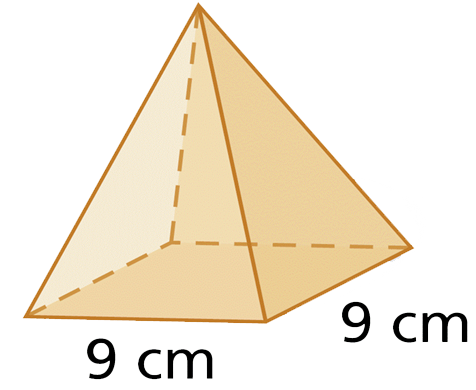 প্রদর্শিত চিত্রে ঘনবস্তুটির হেলানো উচ্চতা 13 cm
হলে এর সমগ্রতলের ক্ষেত্রফল নির্ণয় কর।
Sunday, January 12, 2020
amin001974@gmail.com
17
মূল্যায়ন
পিরামিড কাকে বলে?
একটি পিরামিডের ভূমি পঞ্চভুজ হলে তার ধারের সংখ্যা?
একটি পিরামিডের ভূমি ষড়ভুজ হলে তার কৌণিক বিন্দুর সংখ্যা কত?
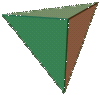 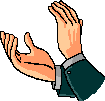 এই বস্তুটির কয়টি তল?
Sunday, January 12, 2020
amin001974@gmail.com
18
বাড়ির কাজ
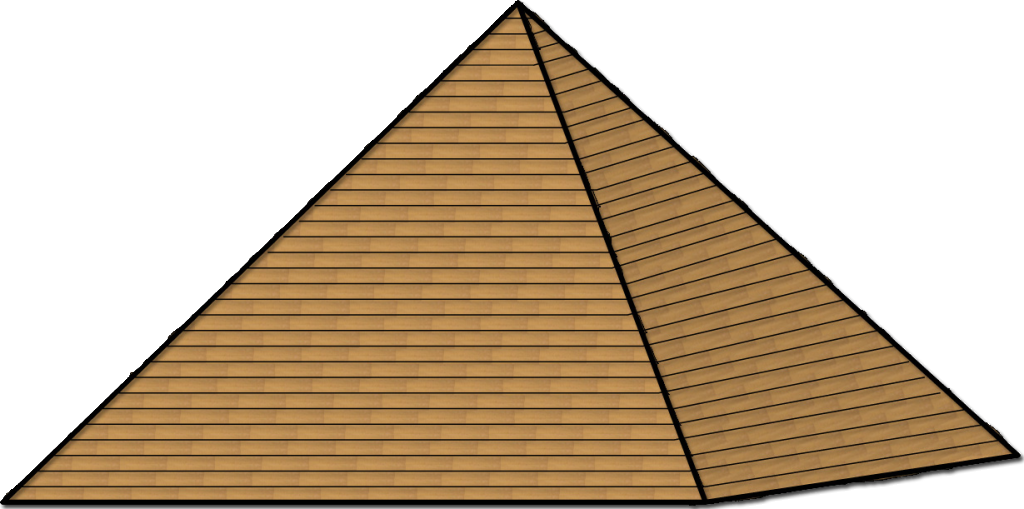 8 m
চারকোনা একটি ঘরের এই চালটির উচ্চতা 3m হলে চালটির
সমগ্রতলের ক্ষেত্রফল এবং এরূপ একটি বস্তুর আয়তন কত হবে?
Sunday, January 12, 2020
amin001974@gmail.com
19
ধন্যবাদ
Sunday, January 12, 2020
amin001974@gmail.com
20
[Speaker Notes: Sunday, June 9, 2019]